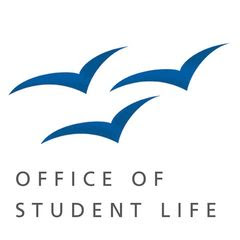 Sustainability & Climate Action Plan
Composed and Presented 
By PACES

May 2016
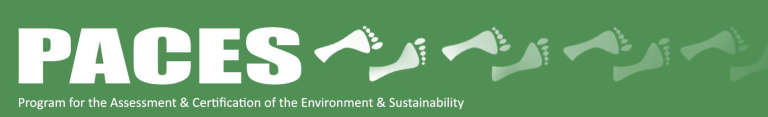 This presentation illustrates the findings from the assessment that PACES (Program for the Assessment and Certification for the Environment and Sustainability) completed and includes recommendations for future action.
Energy and Atmosphere
Natural Light & Sensors
Mix of overhead and natural lighting 

Motion sensors and timers were found in offices PACES congratulates your department in promoting better energy practices
Areas for Improvement
Request to have a more detailed energy audit to ensure spaces are being lit with the proper amount of light.

Task lamps are more energy efficient because they focus the light to where it is needed most.

Delamp areas with ambient lighting
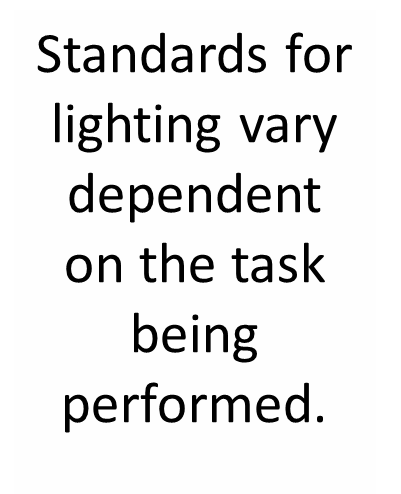 Electronic Equipment
Your department makes great use of    centralized printers

Unplug electronic equipment when not in use

Power strips are a great tool for efficiently turning equipment on and off, as long as they are placed in easily accessible areas
Electronic Equipment
DID You Know??

Known as “vampire plugs,” electronic equipment plugs can consume energy even when turned off.

A cell phone charger can consume 0.26 watts when not in use while computer chargers can consume 66 watts!
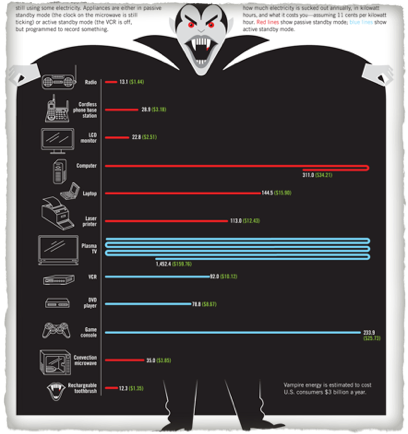 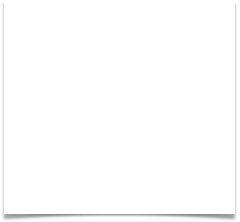 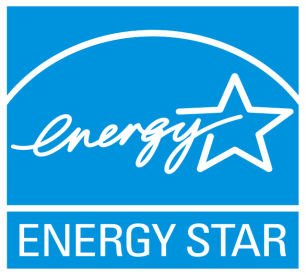 Computer Energy Settings
Set energy savings settings as the default when establishing computers for new employees

 Avoid using “screen savers” these actually waste energy instead of saving it. Instead let your screen hibernate.

 Consider using Google Black (blackl.com) and having a dark background image for your desktop.
Communications and Training
Communication & Training
Most occupants have not received training on office sustainability
Campus waste management resources

Discuss sustainability best practices during meetings and via e-mail

Solicit feedback from staff, students, and faculty in your department about sustainability policies
Communication & Training
Department Sustainability Plan
Invite PACES to help facilitate a more in-depth departmental discussion on how to collectively practice sustainability – training

Set realistic goals for the next quarter, year, and decade with timelines

Resources
PACES can gladly give a presentation on specific sustainability topics to the staff
Indoor Environmental Quality
Invest
Make sure the cleaning chemical is Green Seal certified to avoid potential green washing
Green Works sets their own standards to ensure that their cleaners are at least 99% natural
Coming from renewable resources, being biodegradable and free of petrochemicals.
Invest
Use Environmentally friendly cleaning solutions in office spaces (such as Green Star Spray)

Volatile organic compounds (VOCs) are the substances that vaporize at room temperature and can cause a variety of health issues from eye and nose irritation to cancer. 

Often found in paints, cleaning supplies, pesticides, office equipment (ex copiers and printers), etc.
Invest
Resources:
Green Star cleaning spray is available for free from Facilities

These bottles can be 
	refilled by request, 
	Contact Byron Sandoval
(805) 893-2661 x2407
byron.sandoval@pf.ucsb.edu
Knowing What to Look for in Purchasing Sustainable Products
Many companies have found that sustainability sells and are branding their products as sustainable even if they do not meet core criteria (“greenwashing”).  

Some issues to look for include:

Trade-offs.  Is the green label focusing on one specific topic and not taking into account other significant concerns?

Lack of third party certification (verification from an organization that does not have personal commercial interests). 

Vagueness.  Some companies use terms like “all natural” which tells the consumer very little.  Did you know that arsenic is all natural?

Irrelevant Labels. Have you noticed “fat-free” appearing on candies? This can give the impression that a high sugar candy is still good for you.
Ergonomics
PACES congratulates OSL for working with the Ergonomics Coordinator

Staff should also participate in stretching exercises and ergonomics

Partner with UCSB Ergonomics Program to promote stretching exercises and healthy living
    http://www.ehs.ucsb.edu/training

Ergonomically, it is recommended to take a short walk, stretch, or relaxation break every hour
Materials and Resources
Food Systems
Eco-Clamshell program
BPA-free reusable clamshell containers
Purchase at Coral Tree Café and Courtyard Café
Pay a one time fee of $5 and receive a reusable to-go box 
When you are done, they will swap your container for a sanitized one
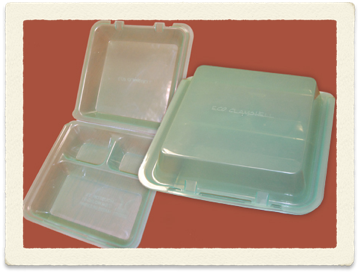 Recycling
Most occupants expressed that they are familiar with recycling guidelines - inquiries about bulky or electronic items
Post more consistent signs to inform occupants what materials are recyclable
Pair Trash and Recycling Bins
Consider purchasing 100% post-consumer recycled paper
Transportation
TAP program
Promote the TAP program to the staff 
57 hours complimentary campus parking per quarter
Discounted 30 day MTD bus passes  and other monthly transit passes
Emergency Ride Home Program
Staff receive a free account with ZipCar
For further information: www.tap.ucsb.edu
Overall…
PACES Scorecard
The PACES Scorecard is a point system to keep track of the department’s practices and to gauge the overall impact of the department. 
5 sections: 
Energy and Atmosphere
Communication and Training
Indoor Environmental Quality 
Food Systems 
Material and Resources
Transportation and water
Bronze 25%, Silver 50%, Gold 75%

OSL earned 62/86 (72%)
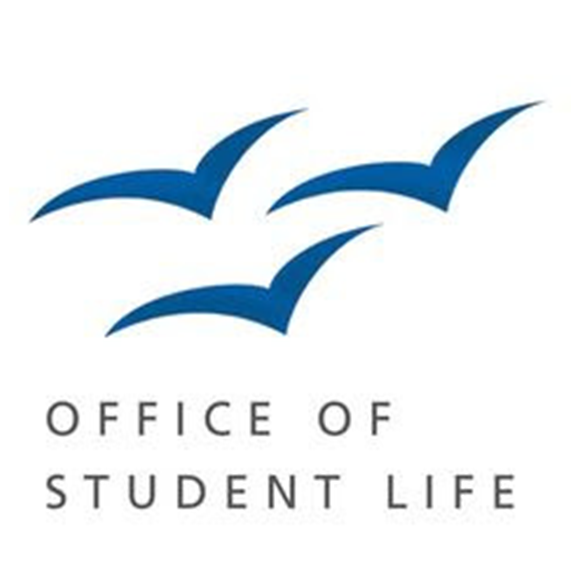 Silver Certified
Next Steps
PACES Assessment Checklist
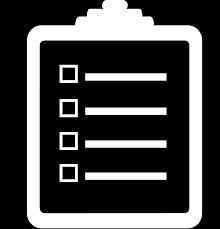 Thank you
For questions, comments, or inquires, please contact:
Ashley Stewart
Green Office Coordinator
UCSB Sustainability- PACES
ashley.ng.stewart@gmail.com
(951) 440-4719